Cosmic Rays Don’t Strike Twice:Understanding the Nature of DRAM Errors and the Implications for System Design
Andy A. Hwang, Ioan Stefanovici, Bianca Schroeder
Presented at ASPLOS 2012
Why DRAM errors?
Why DRAM?
One of the most frequently replaced components [DSN’06]
Getting worse in the future?

DRAM errors?
A bit is read differently
   from how it was written
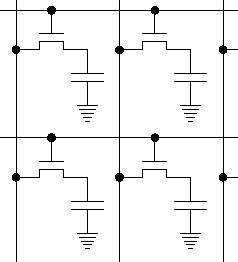 0
1
2
What do we know about DRAM errors?
Soft errors
Transient
Cosmic rays, alpha particles, random noise
Hard errors
Permanent hardware problem
Error protection
None  machine crash / data loss
Error correcting codes
E.g.: SEC-DED, Multi-bit Correct, Chipkill
Redundancy
E.g.: Bit-sparing
3
What don’t we know about DRAM errors?
Some open questions
What does the error process look like? (Poisson?)
What is the frequency of hard vs. soft errors?
What do errors look like on-chip?
Can we predict errors?
What is the impact on the OS?
How effective are hardware and software level error protection mechanisms?
Can we do better?
4
Previous Work
Accelerated laboratory testing
Realistic?
Most previous work focused specifically on soft errors
Current field studies are limited
12 machines with errors [ATC’10]
Kernel pages on desktop machines only [EuroSys’11]
Error-count-only information from a homogenous population [Sigmetrics’09]
5
The data in our study
Error events detected upon [read] access and corrected by the memory controller
Data contains error location (node and address), error type (single/multi-bit), timestamp information.
DIMM
CPU
Memory
Controller
DIMM
DIMM
6
The systems in our study
Wide range of workloads, DRAM technologies, protection mechanisms.
Memory controller physical address mappings
In total more than 300 TB-years of data!
7
How common are DRAM errors?
Errors happen at a significant rate
Highly variable number of errors per node
8
How are errors distributed in the systems?
Only 2-20% of nodes with errors experience a single error
Top 5% of nodes with errors experience > 1 million errors








Distribution of errors is highly skewed
Very different from a Poisson distribution
Could hard errors be the dominant failure mode?
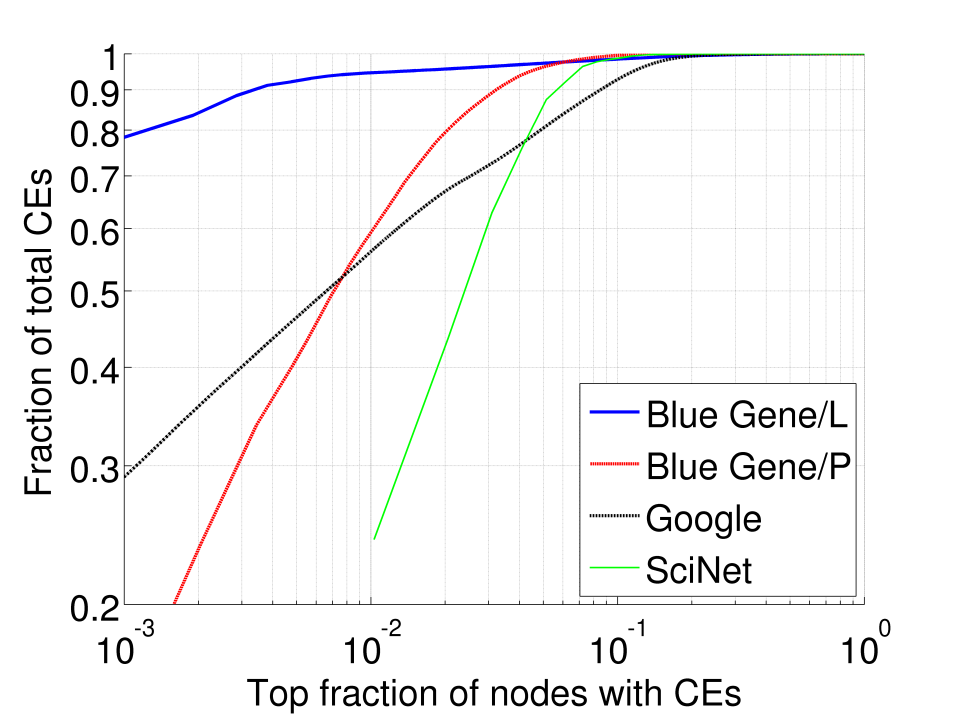 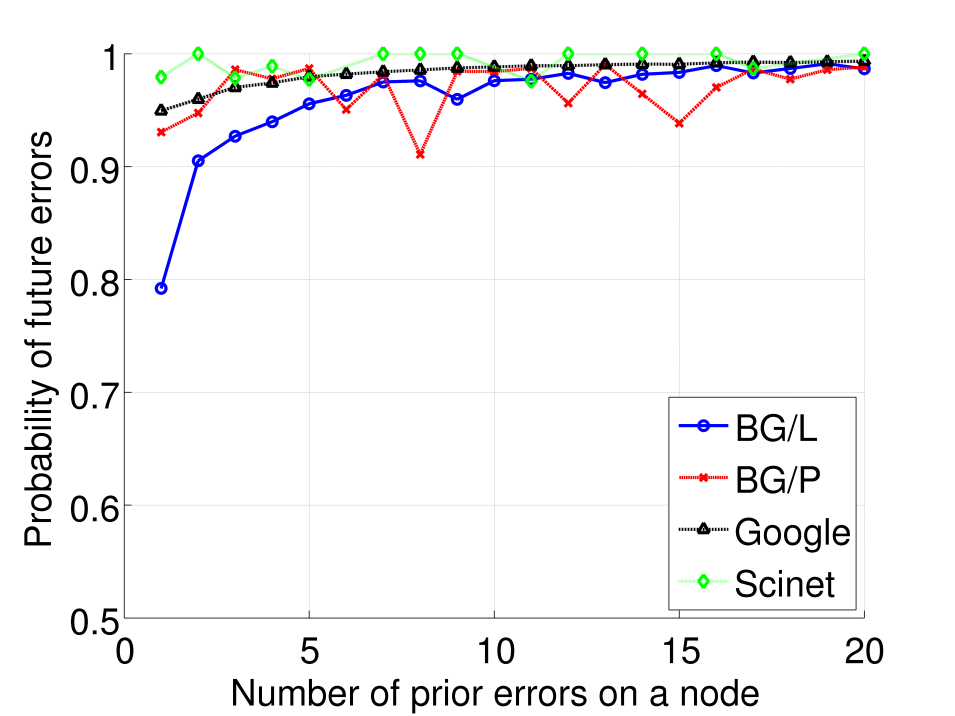 Top 10% of nodes with CEs make up
~90% of all errors
After 2 errors, probability of future
errors > 90%
9
What do errors look like on-chip?
1
2
row
column
10
What do errors look like on-chip?
1
2
row
column
11
What do errors look like on-chip?
1
row
2
column
12
What do errors look like on-chip?
4
1
row
2
5
3
column
13
What do errors look like on-chip?
1
row
column
14
What do errors look like on-chip?
The patterns on the majority of banks can be linked to hard errors.
15
What is the time between repeat errors?
Repeat errors happen quickly
90% of errors manifest themselves within less than 2 weeks
2 weeks
16
When are errors detected?
Error detection
Program [read] access
Hardware memory scrubber: Google only







Hardware scrubbers may not shorten the time until a repeat error is detected
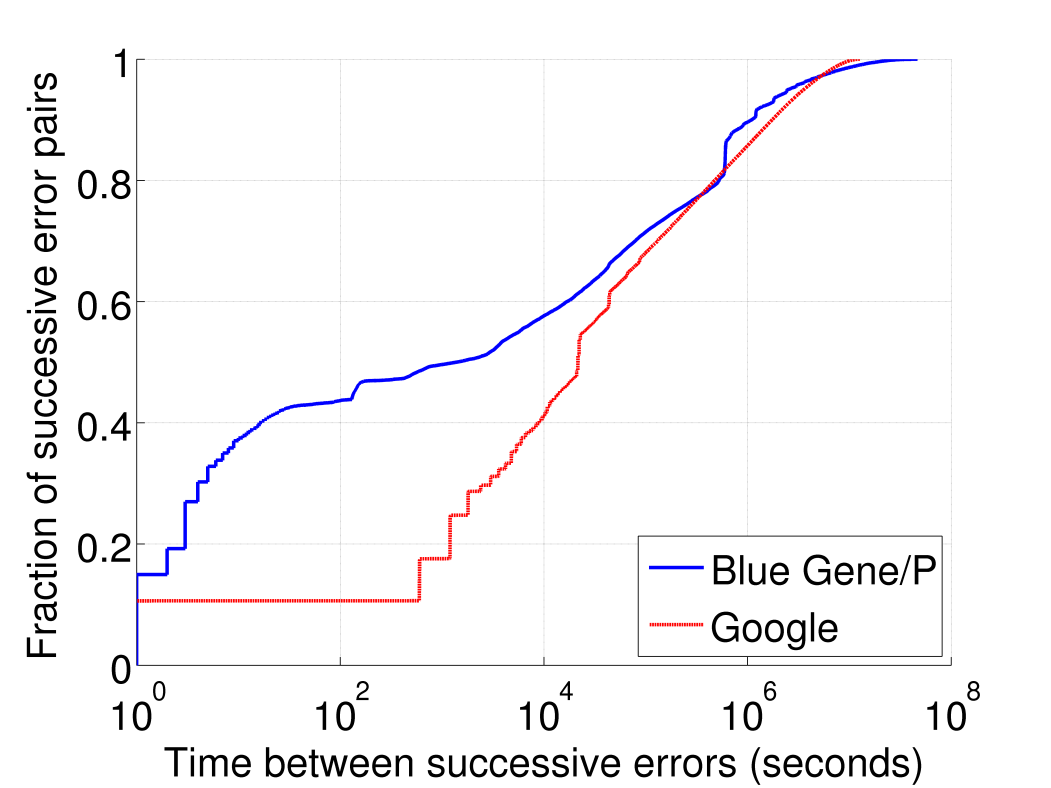 1 day
17
How does memory degrade?
1/3 – 1/2 of error addresses develop additional errors
Top 5-10% develop a large number of repeats







3-4 orders of magnitude increase in probability once an error occurs, and even greater increase after repeat errors.
For both columns and rows
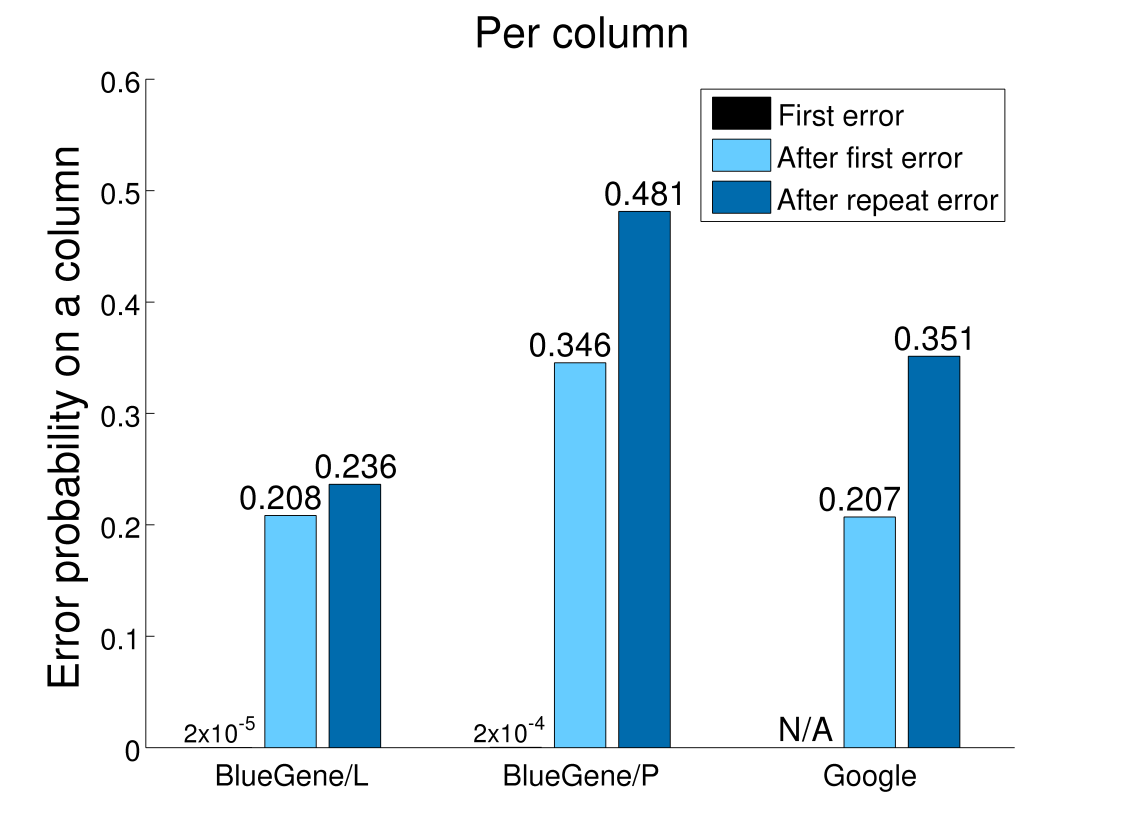 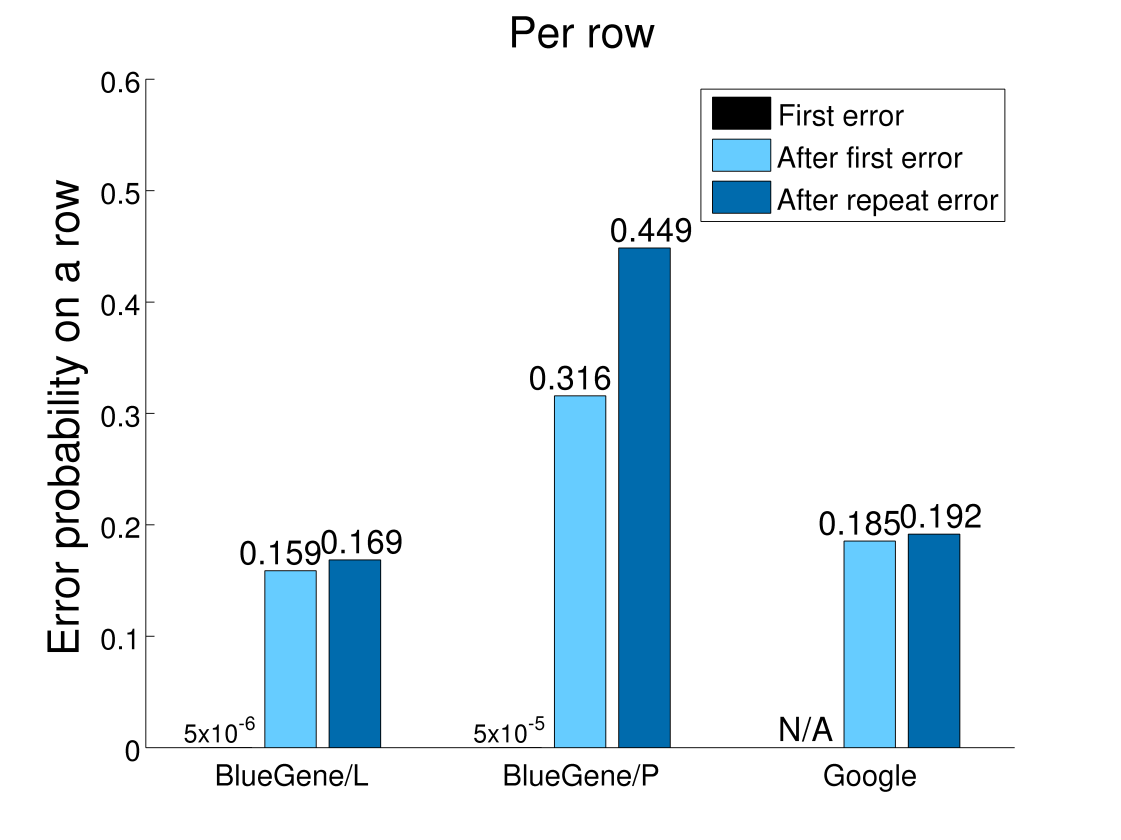 18
How do multi-bit errors impact the system?
In the absence of sufficiently powerful ECC, multi-bit errors can cause data corruption / machine crash.
Can we predict multi-bit errors?






> 100-fold increase in MBE probability after repeat errors
50-90% of MBEs had prior warning
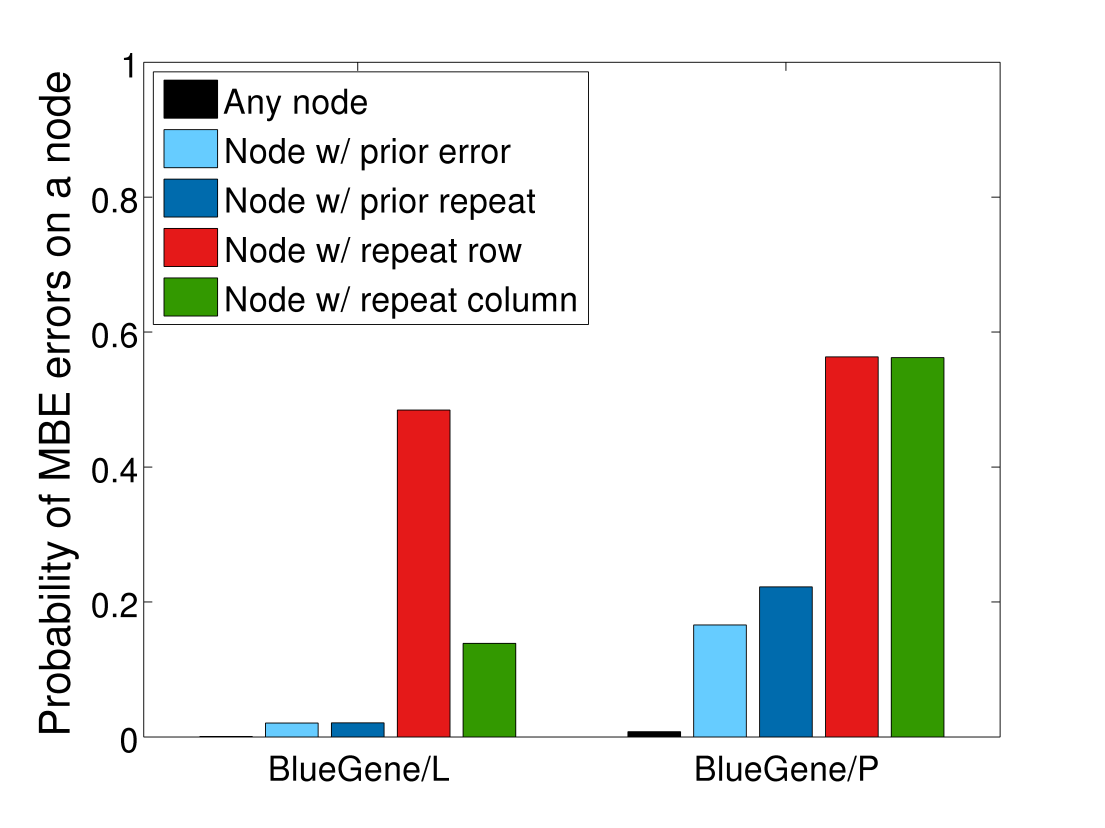 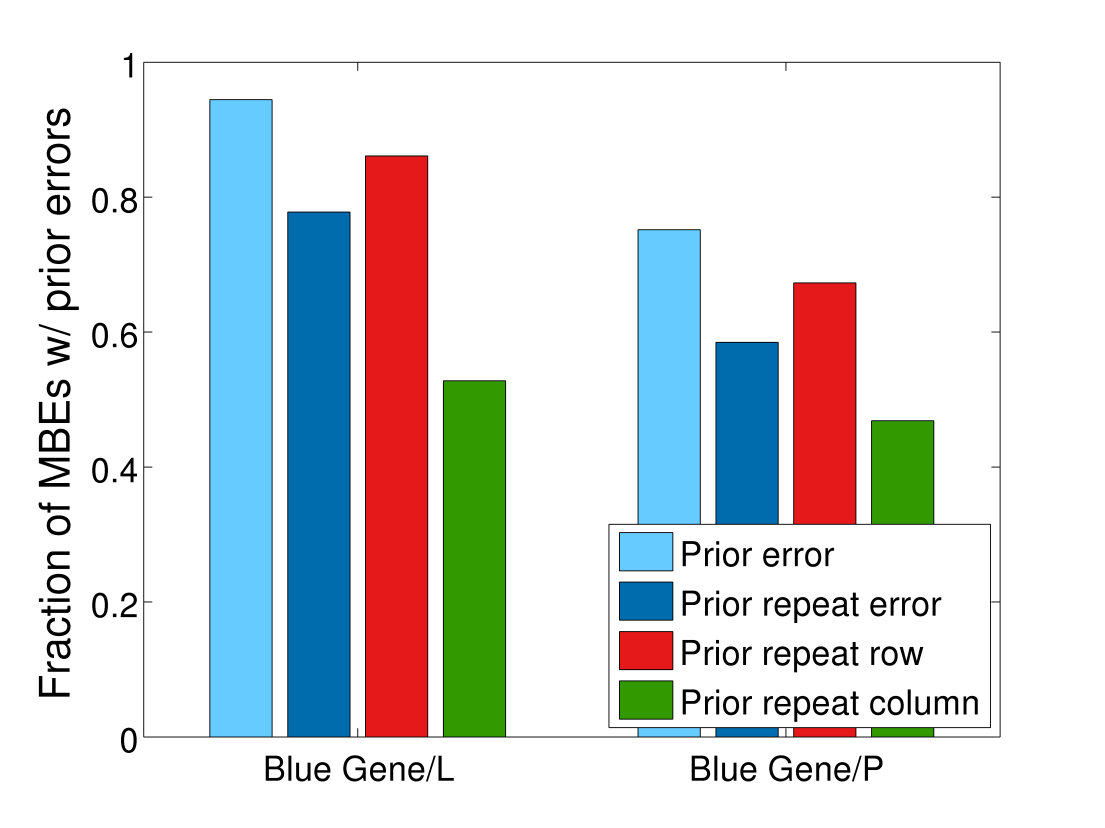 19
Are some areas of a bank more likely to fail?
Errors are not uniformly distributed
Some patterns are consistent across systems
Lower rows have higher error probabilities
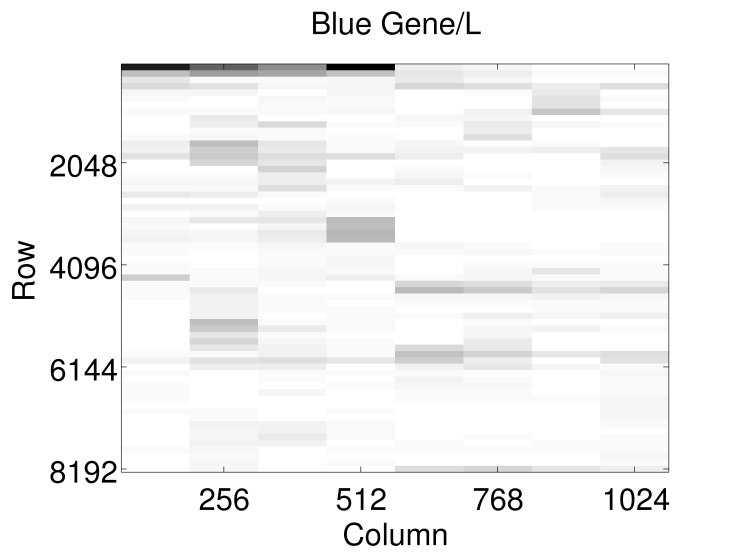 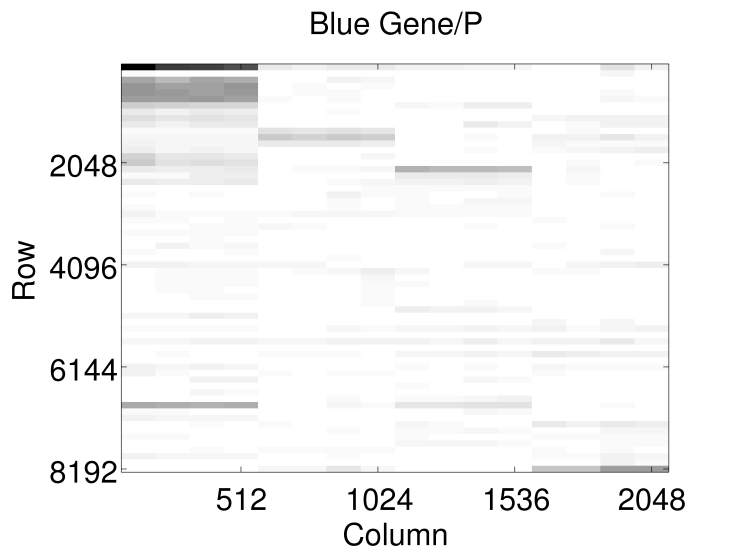 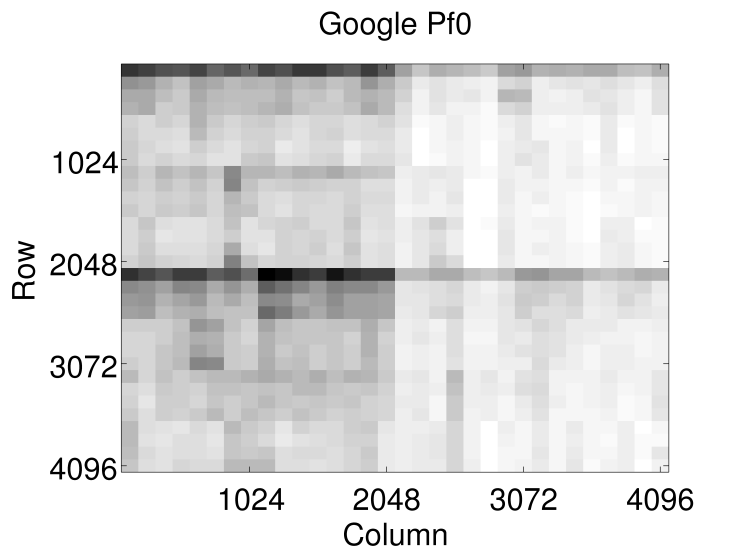 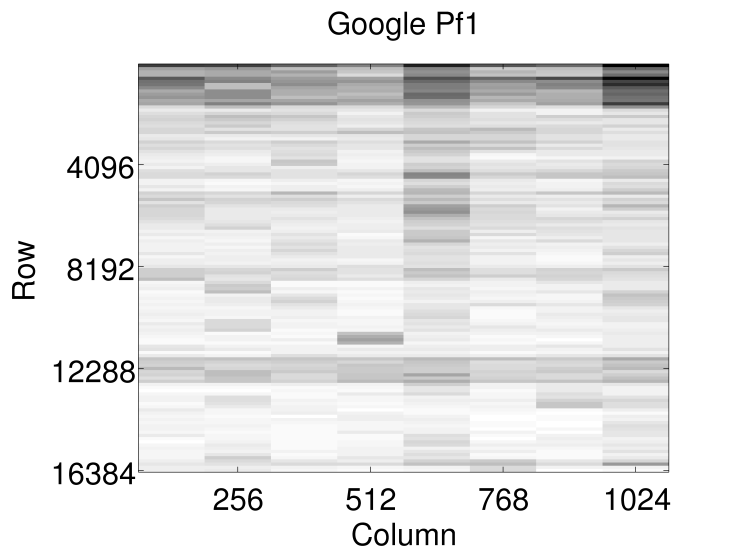 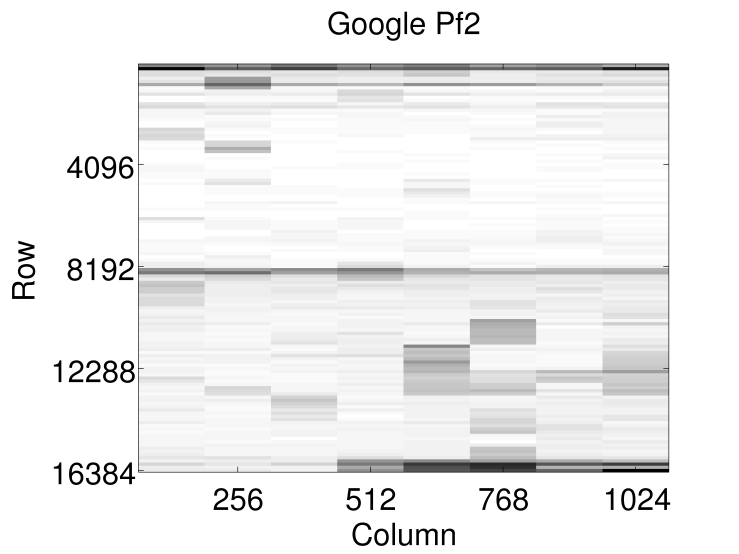 20
Summary so far
Similar error behavior across ~300TB-years of DRAM from different types of systems
Strong correlations (in space and time) exist between errors
On-chip errors patterns confirm hard errors as dominating failure mode
Early errors are highly indicative warning signs for future problems

What does this all mean?
21
What do errors look like from the OS’ p.o.v.?
Errors are highly localized on a small number of pages
~85% of errors in the system are localized on 10% of pages impacted with errors
For typical 4Kb pages:
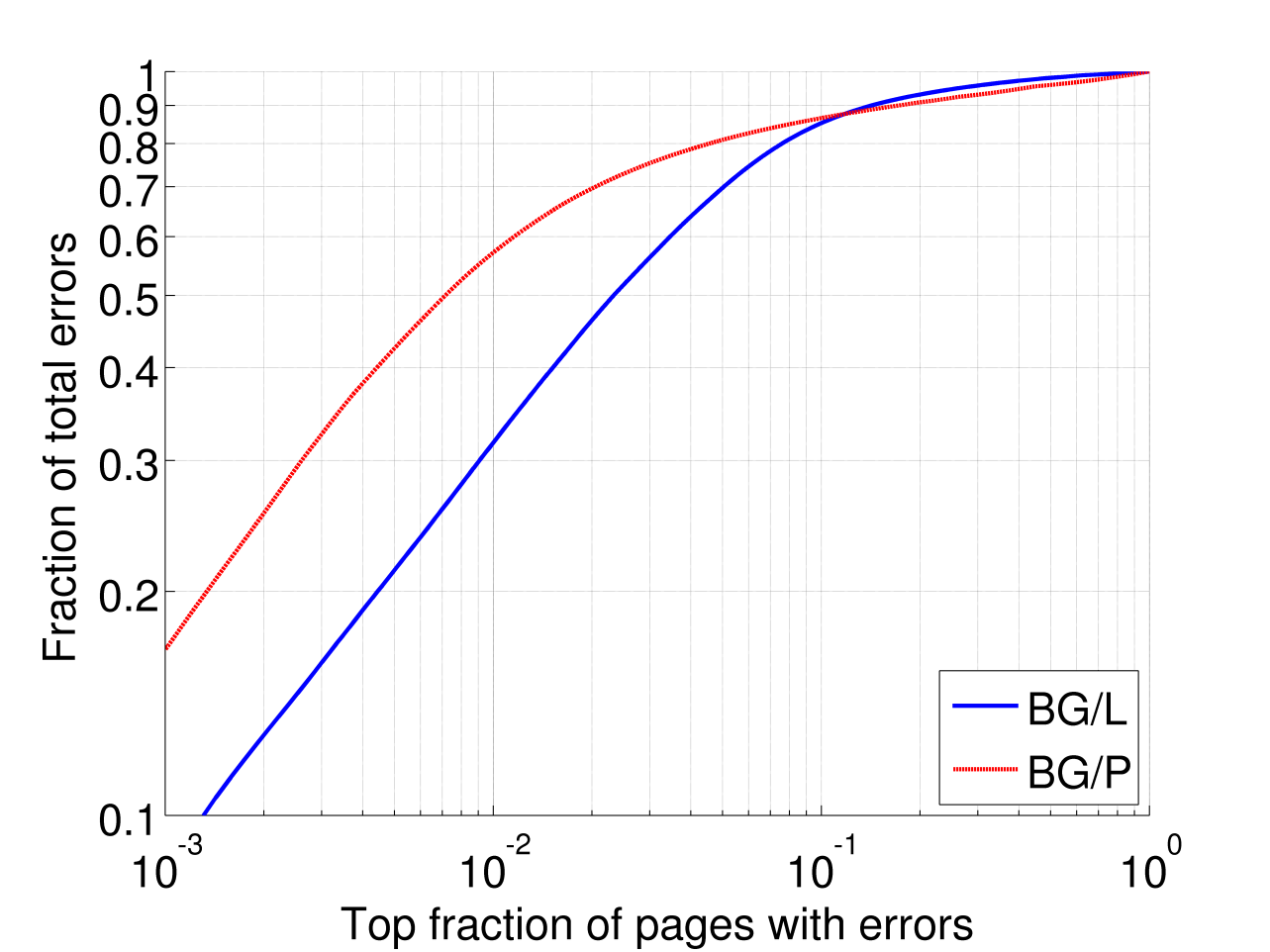 22
Can we retire pages containing errors?
Page Retirement
Move page’s contents to different page and mark it as bad to prevent future use
Some page retirement mechanisms exist
Solaris
BadRAM patch for Linux
But rarely used in practice
No page retirement policy evaluation on realistic error traces
23
What sorts of policies should we use?
Physical address space
Retirement policies:
Repeat-on-address
1-error-on-page
2-errors-on-page
Repeat-on-row
Repeat-on-column
1
2
24
What sorts of policies should we use?
Physical address space
Retirement policies:
Repeat-on-address
1-error-on-page
2-errors-on-page
Repeat-on-row
Repeat-on-column
1
25
What sorts of policies should we use?
Physical address space
Retirement policies:
Repeat-on-address
1-error-on-page
2-errors-on-page
Repeat-on-row
Repeat-on-column
1
2
26
What sorts of policies should we use?
Physical address space
Retirement policies:
Repeat-on-address
1-error-on-page
2-errors-on-page
Repeat-on-row
Repeat-on-column
On-chip
1
1
2
1
2
row
2
column
27
What sorts of policies should we use?
Physical address space
Retirement policies:
Repeat-on-address
1-error-on-page
2-errors-on-page
Repeat-on-row
Repeat-on-column
On-chip
1
1
1
row
2
2
column
2
28
How effective is page retirement?
For typical 4Kb pages:







More than 90% of errors can be prevented with < 1MB sacrificed per node
Similar for multi-bit errors
(MBE)
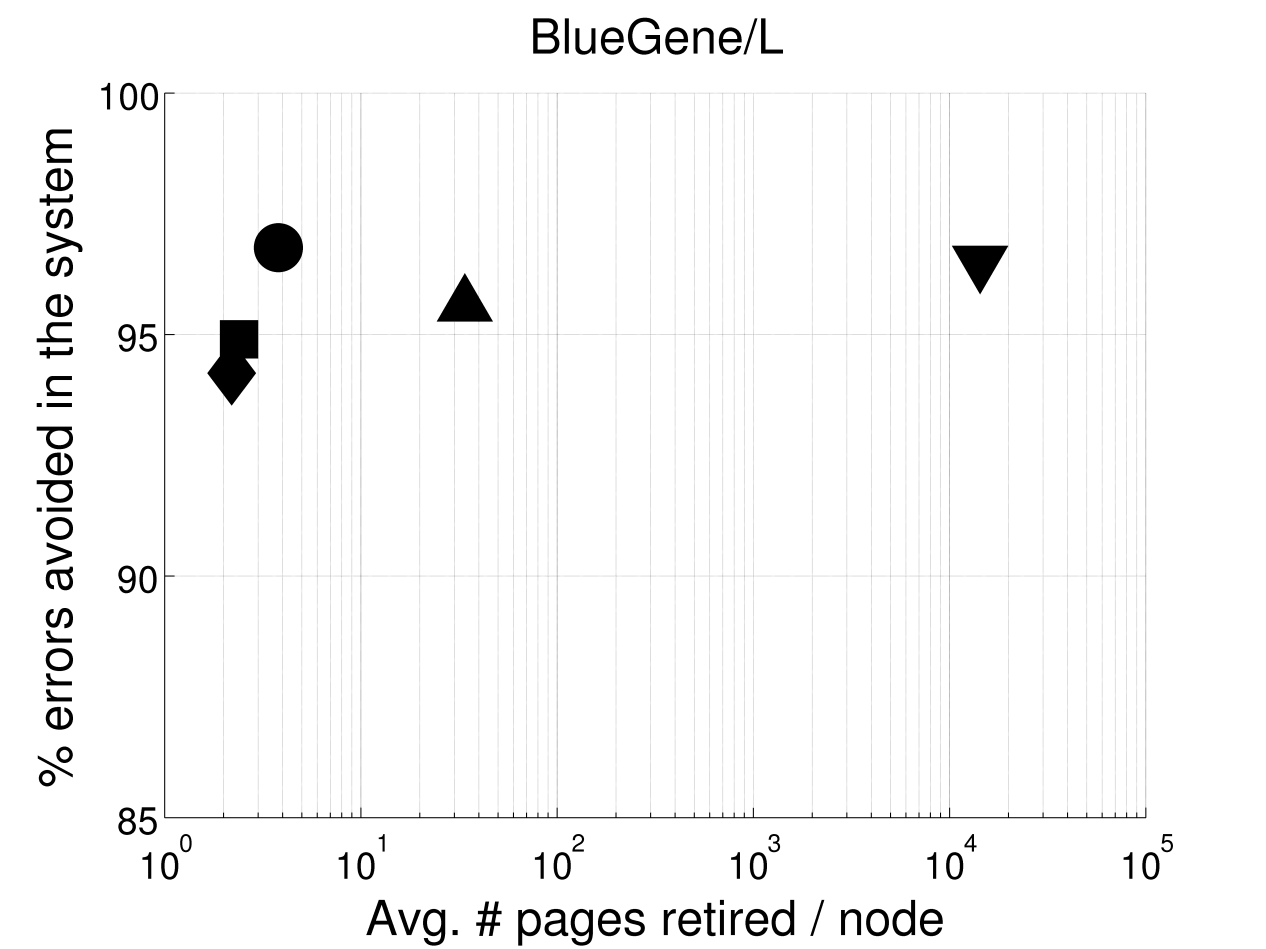 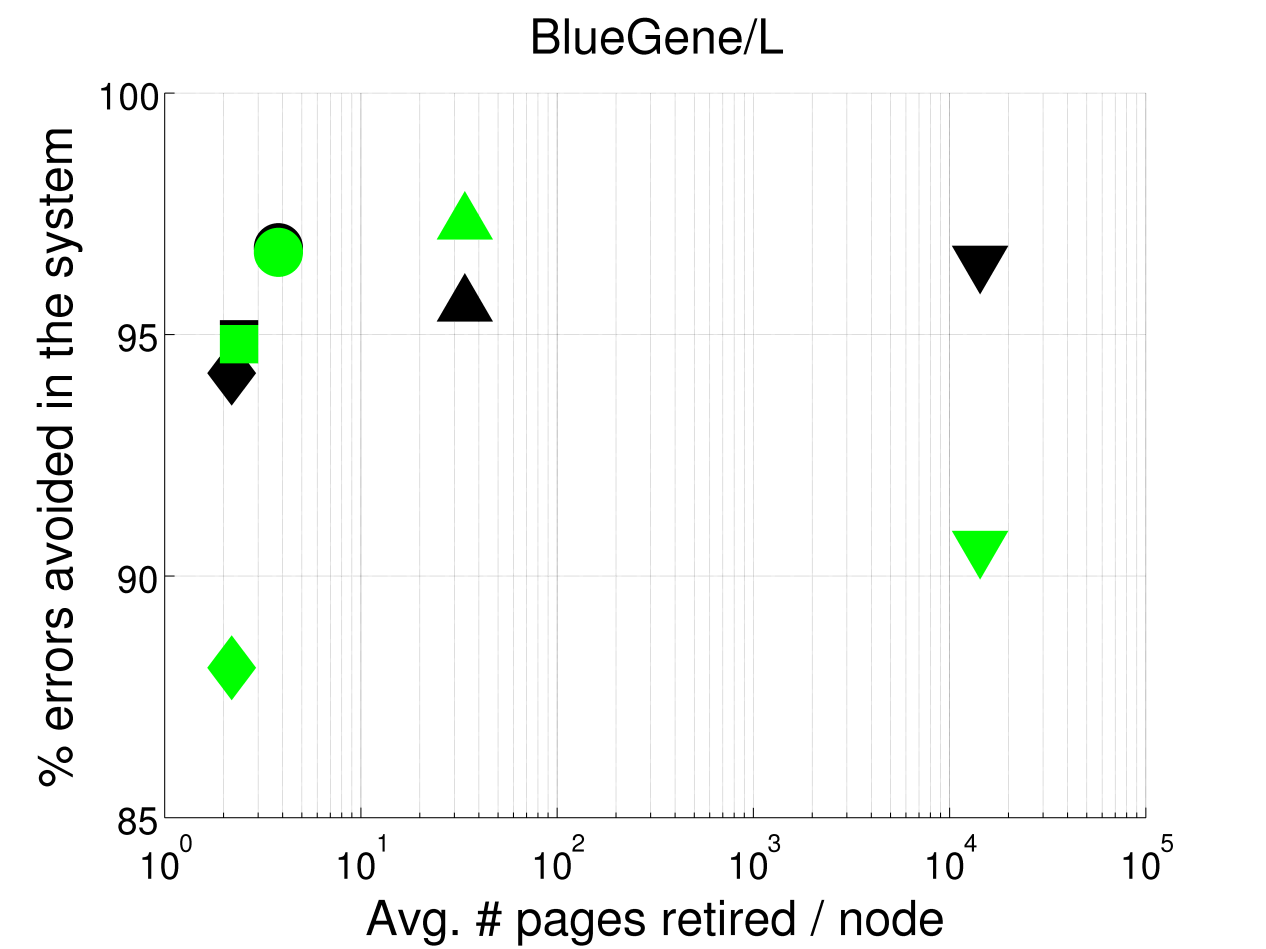 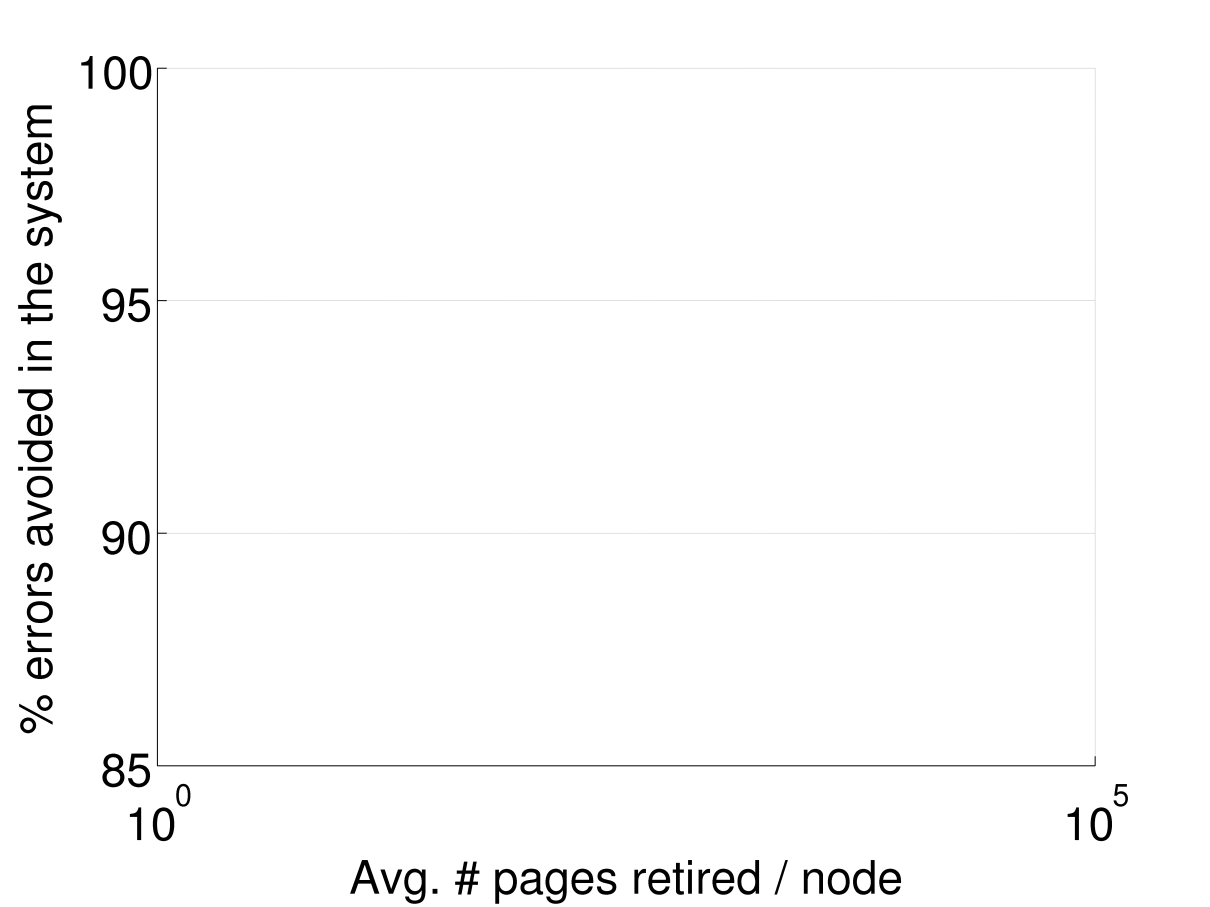 1-error-on-page
1-error-on-page
Repeat-on-row
Repeat-on-column
Repeat-on-row
2-errors-on-page
Effective policy
2-errors-on-page
Repeat-on-address
Repeat-on-address
Repeat-on-column
1MB
29
Implications for future system design
OS-level page retirement can be highly effective
Different areas on chip are more susceptible to errors than others
Selective error protection
Potential for error prediction based on early warning signs
Memory scrubbers may not be effective in practice
Using server idle time to run memory tests (eg: memtest86)
Realistic DRAM error process needs to be incorporated into future reliability research
Physical-level error traces have been made public on the Usenix Failure Repository
30
Thank you!
Please read the paper for more results! 

Questions ?
31